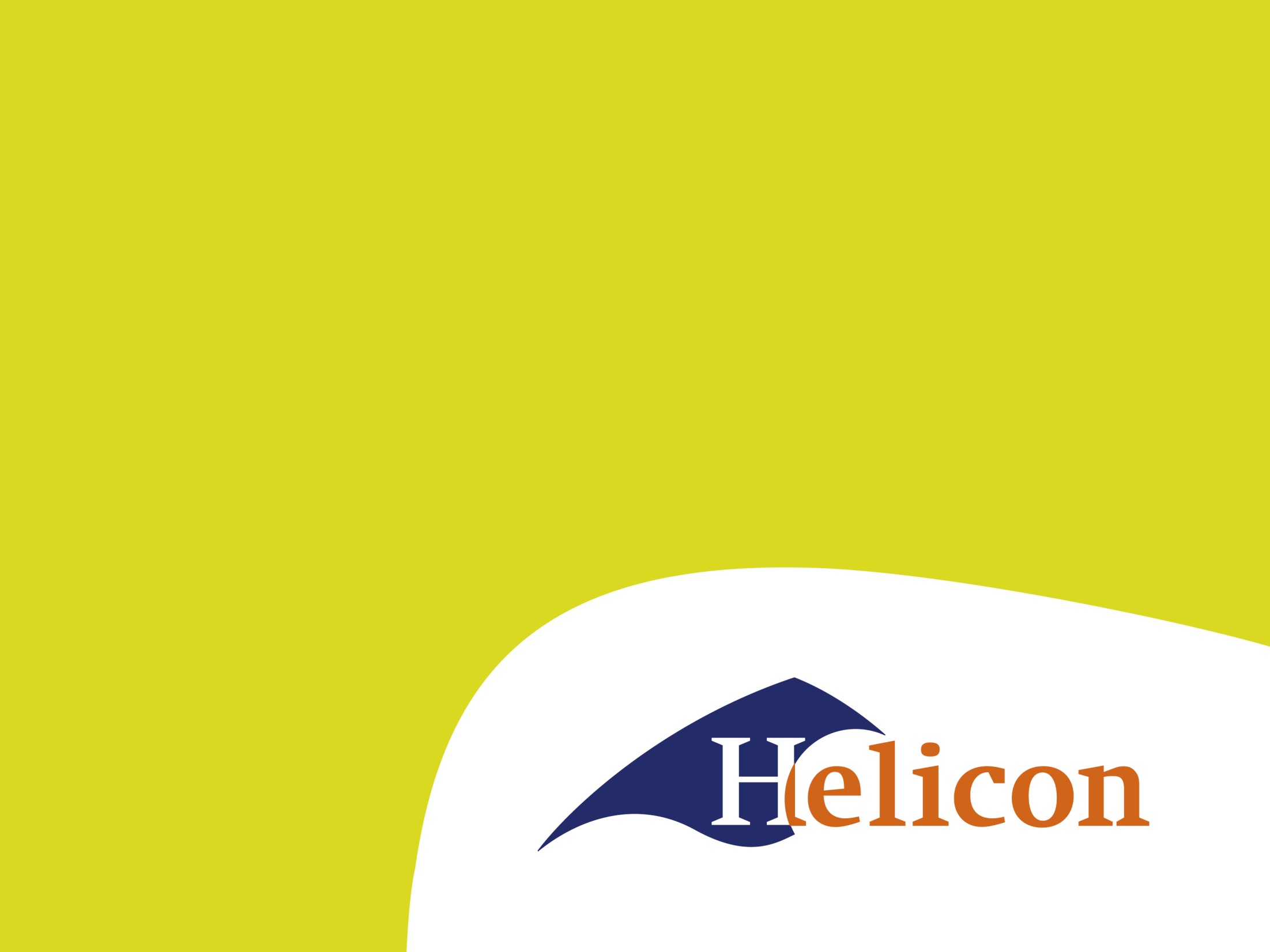 Welkom!

Periode 1, lesweek 7
Programma
Persoonlijk ‘wapenschild’
LinkedIn
Invullen
Twee dingen waar je goed in bent of die je graag doet
De plek waar je je goed voelt
Je grootste succes
Drie mensen die invloed hebben/ hadden op je leven
Iets wat je nog graag wilt doen
Het gelukkigste moment van het afgelopen jaar
Vertellen
In tweetallen vertel je elkaar over je schild. Door de luisteraar worden verdiepende en verhelderende vragen gesteld.
Drie woorden
Je kiest drie woorden (waarden) die je kenmerkend vind voor het verhaal dat is verteld bij stap 2. 
Bespreek dit in hetzelfde tweetal en schrijf de drie woorden in het lint onder het schild.
[Speaker Notes: Inzicht in uw persoonlijke waarden is belangrijk om vast te stellen wat u het belangrijkste vindt in uw leven.  Waarden hebben te maken met zaken waarvoor u staat en waarvoor u gaat. Het zijn dus ook diepergaande motivatoren. Wat zijn persoonlijke waarden (drijfveren)? Aan drijfveren is de vraag gekoppeld: wat drijft u? Waarom komt u in beweging? De vraag is dus of u uw drijfveren kent. Die zijn namelijk van groot belang bij het vinden van de juiste baan en bij het verkrijgen van succes in uw carrière.]
Uitwisselen
Het delen van je waarden in de groep
LinkedIn
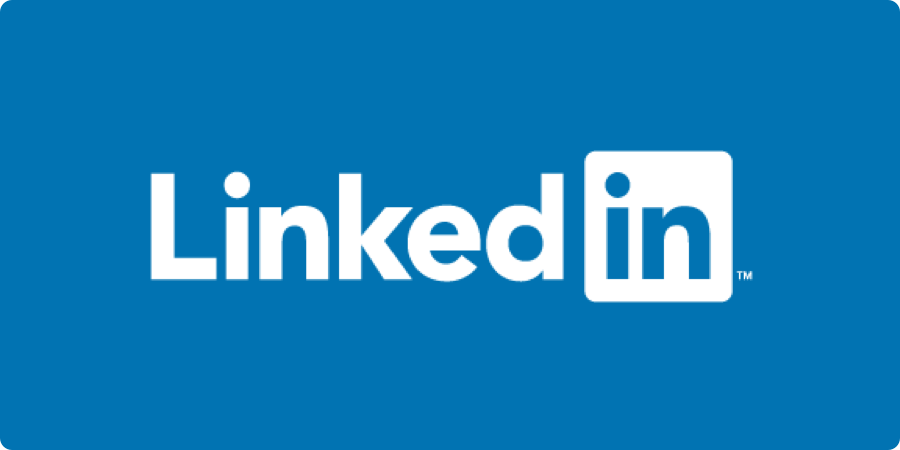 [Speaker Notes: Wie heeft er LinkedIn? Wie heeft er een sterk LinkedIn profiel en wil deze delen met de groep? Wie is er bezig met het vergroten van zijn/ haar netwerk? Waarom zou dit belangrijk zijn?

Uitvoeren 
Laat de jongeren een eigen LinkedIn cv aanmaken. 
Laat de jongeren elkaars cv bekijken en eventueel aanvullen/ wijzigen. 
Laat de jongeren een recente foto plaatsen op hun pagina.]